العد بالمئات والألوف حتى10آلاف
عزيزي التلميذ :
ما نرجو تحقيقه في هذا الدرس هو
1- أن تعد بالمئات و الألوف حتى عشرة آلاف
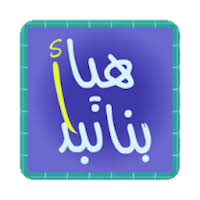 الأصفار
تعالوا نتذكر منازل الأعداد
1   2      3     4     5     6     7      8        9
الآحاد
لا يوجد
0
العشرات
10   20      30     40     50     60     70      80        90
المئات
الألوف
الأصفار
وسنتعرف الآن على العد بالمئات والألوف
100     200        300        400       500       600      700       800         900
المئات
00
000
الألوف
1000  2000   3000    4000  5000    6000  7000    8000   9000
وإلى لقاء جديد في درس جديد